Царство Грибы
Характеристика грибов:
СХОДСТВО С РАСТЕНИЯМИ:
Неподвижность
Ограниченный рост
Питание путем всасывания
Имеют клеточную стенку 
Размножаются спорами
СХОДСТВО С ЖИВОТНЫМИ:
Нет пластид
В клеточной стенке есть хитин
Гетеротрофы по питанию
Запасное питательное вещество – гликоген
Продукт обмена - мочевина
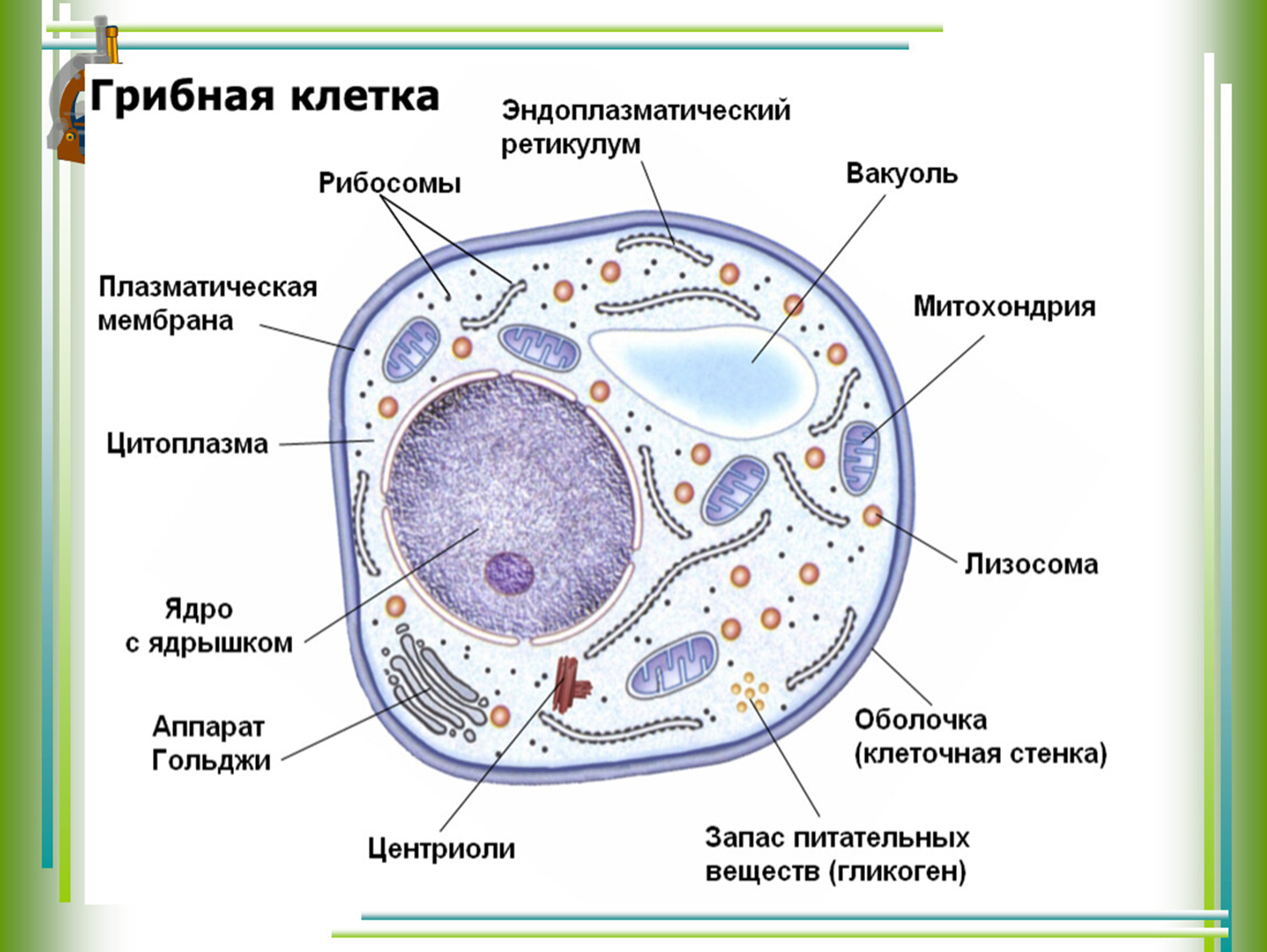 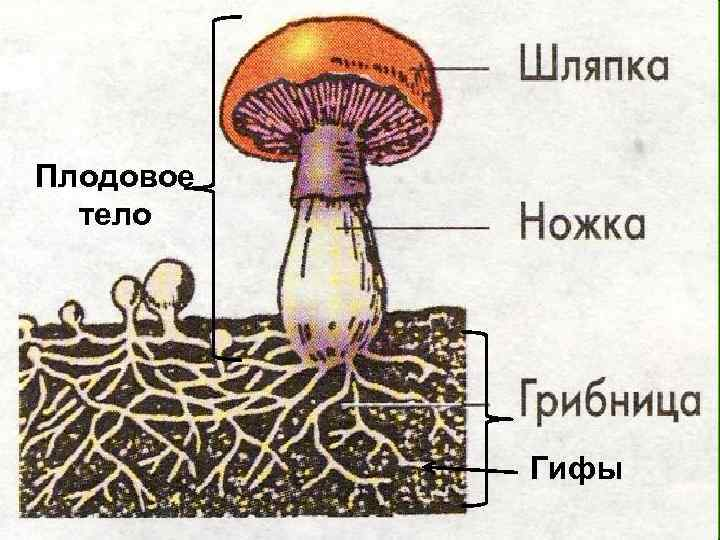 1. Строение:
Тело грибов – мицелий (грибница)
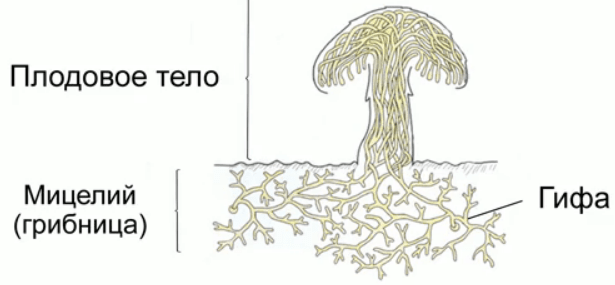 2. Питание:
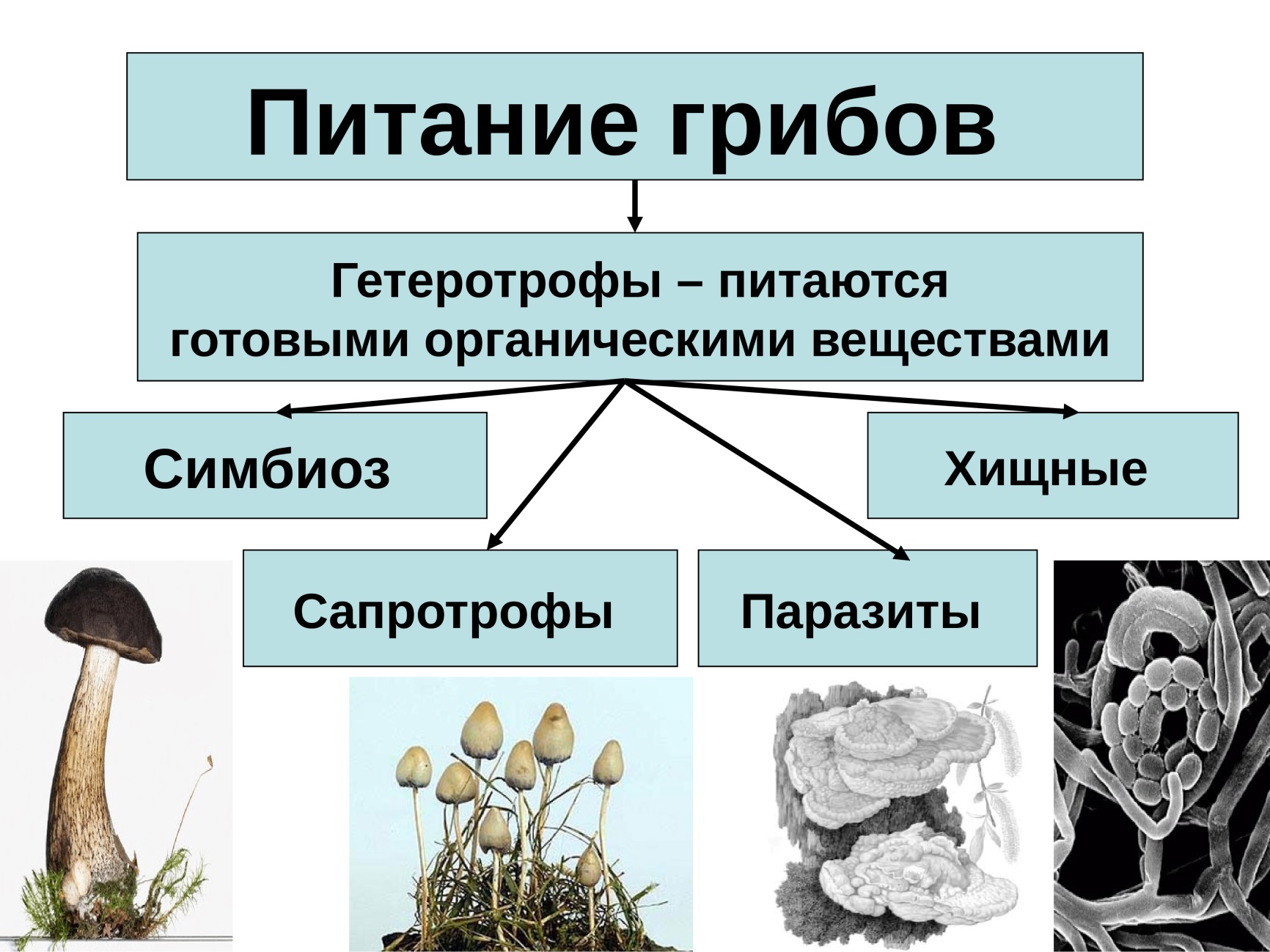 1). Симбиоз
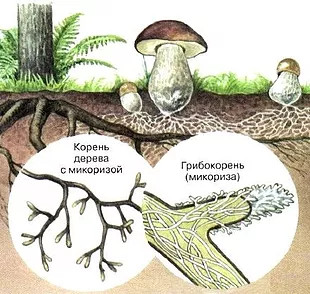 Строение шляпки
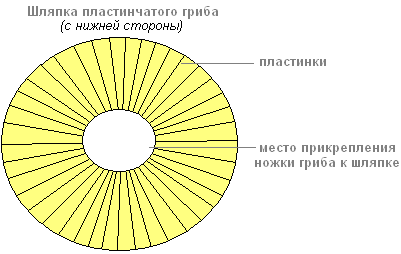 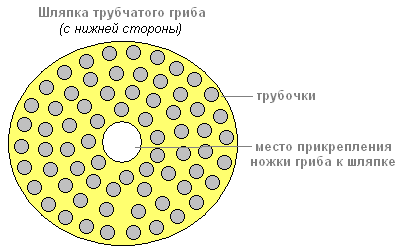 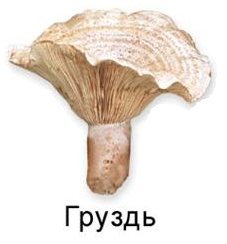 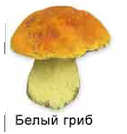 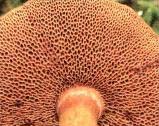 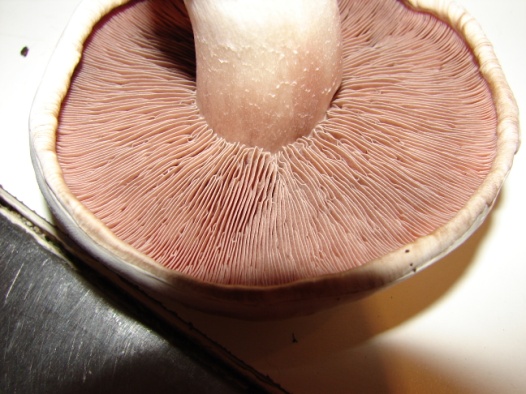 Съедобные грибы
Ядовитые грибы
 (двойник)
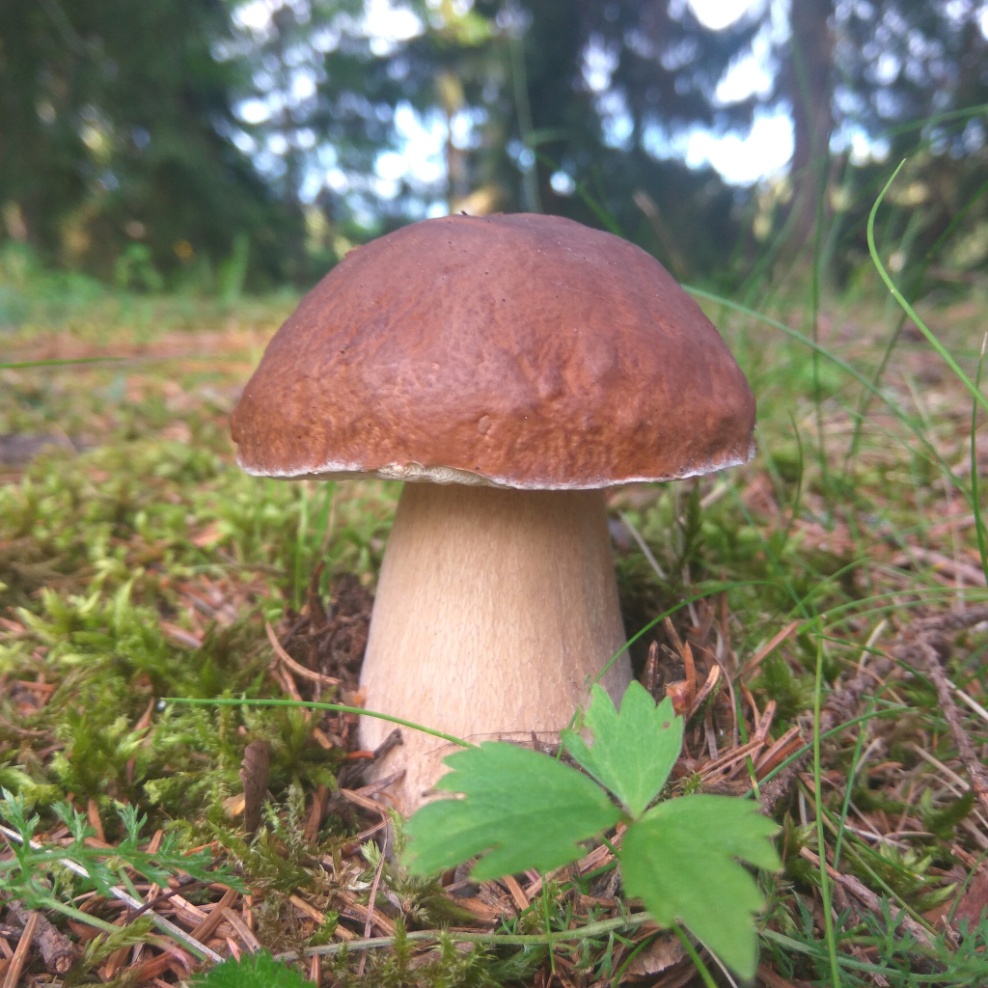 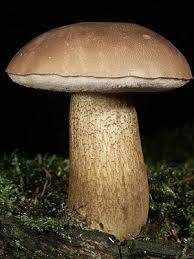 Белый гриб
Желчный гриб
Ядовитые грибы
Съедобный гриб
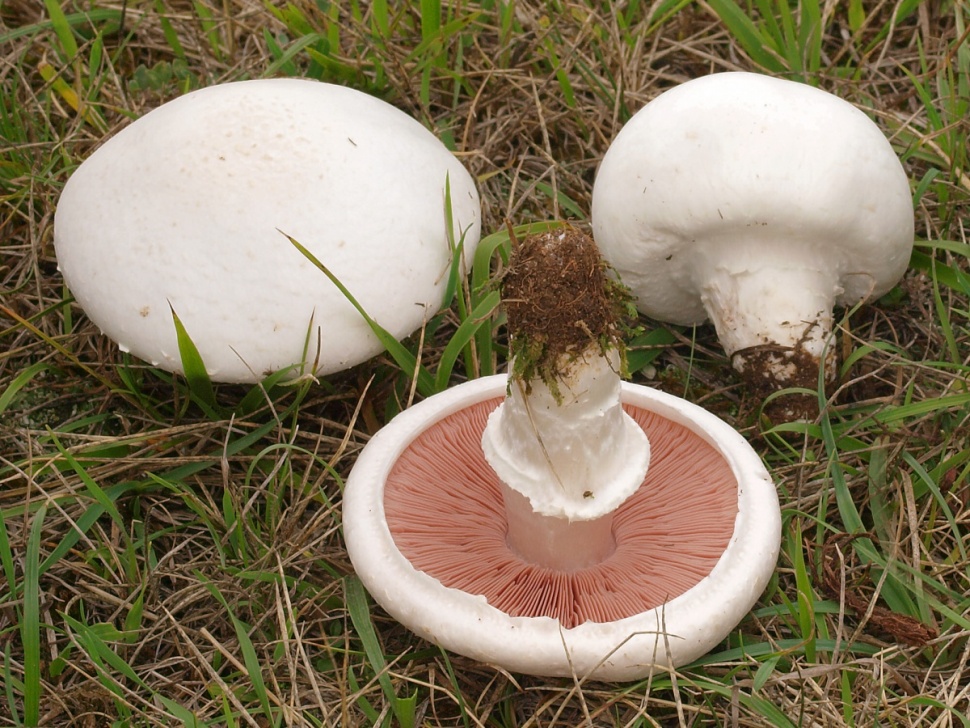 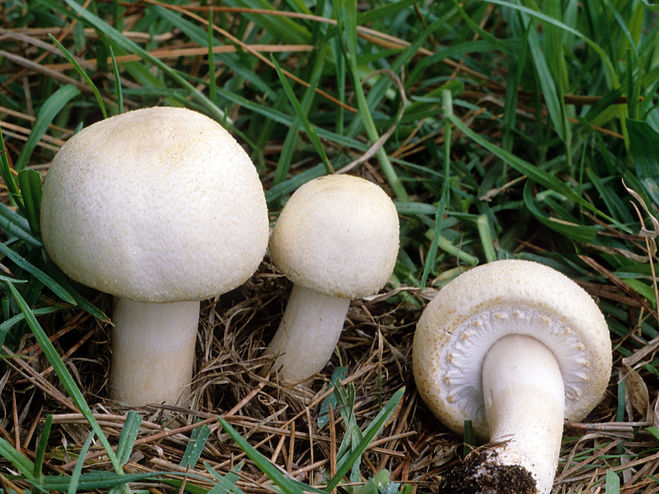 Шампиньон
Бледная поганка
Съедобные грибы
Ядовитые грибы
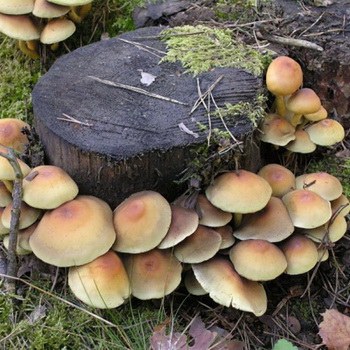 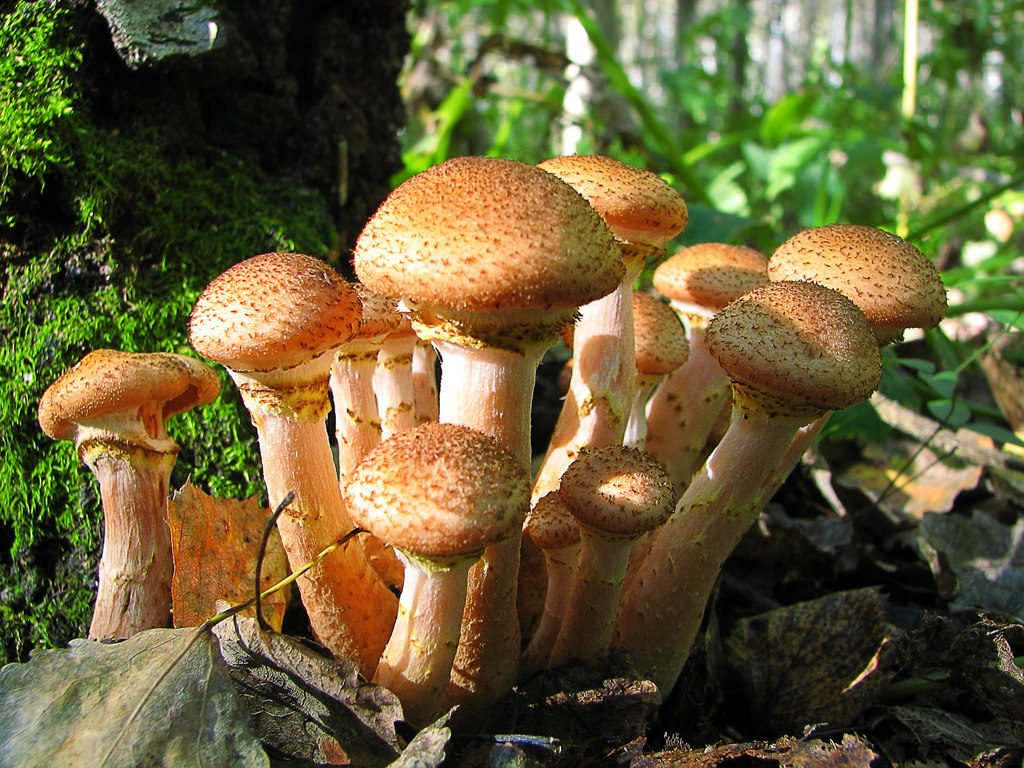 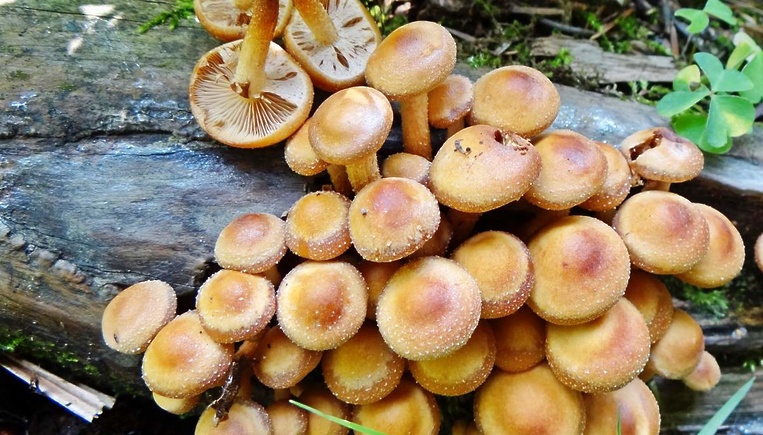 Опята
Ложные опята
Съедобные грибы
Ядовитые грибы
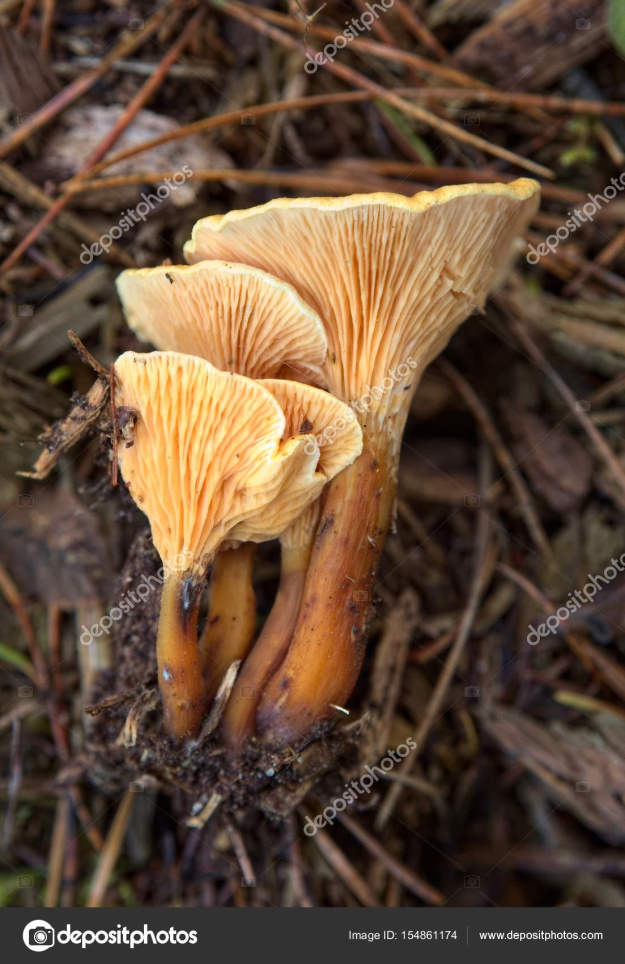 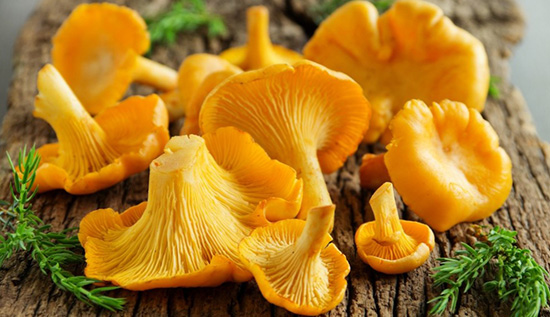 Лисичка
Ложная лисичка
2) Сапротрофы:
Плесневые грибы:




         




					мукор
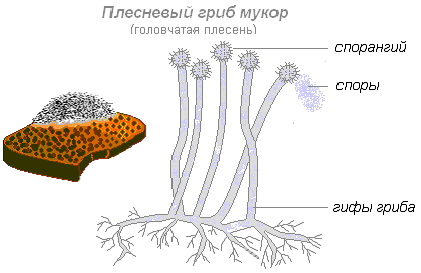 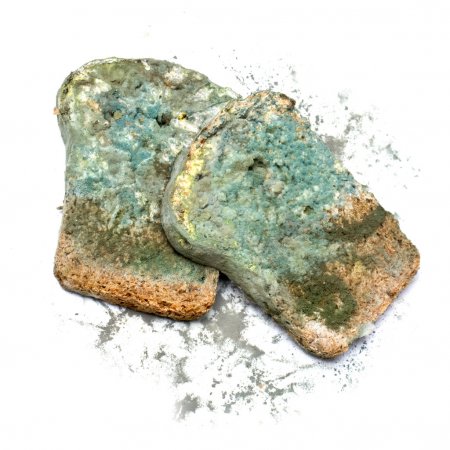 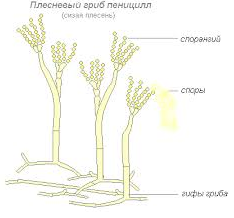 пеницилл
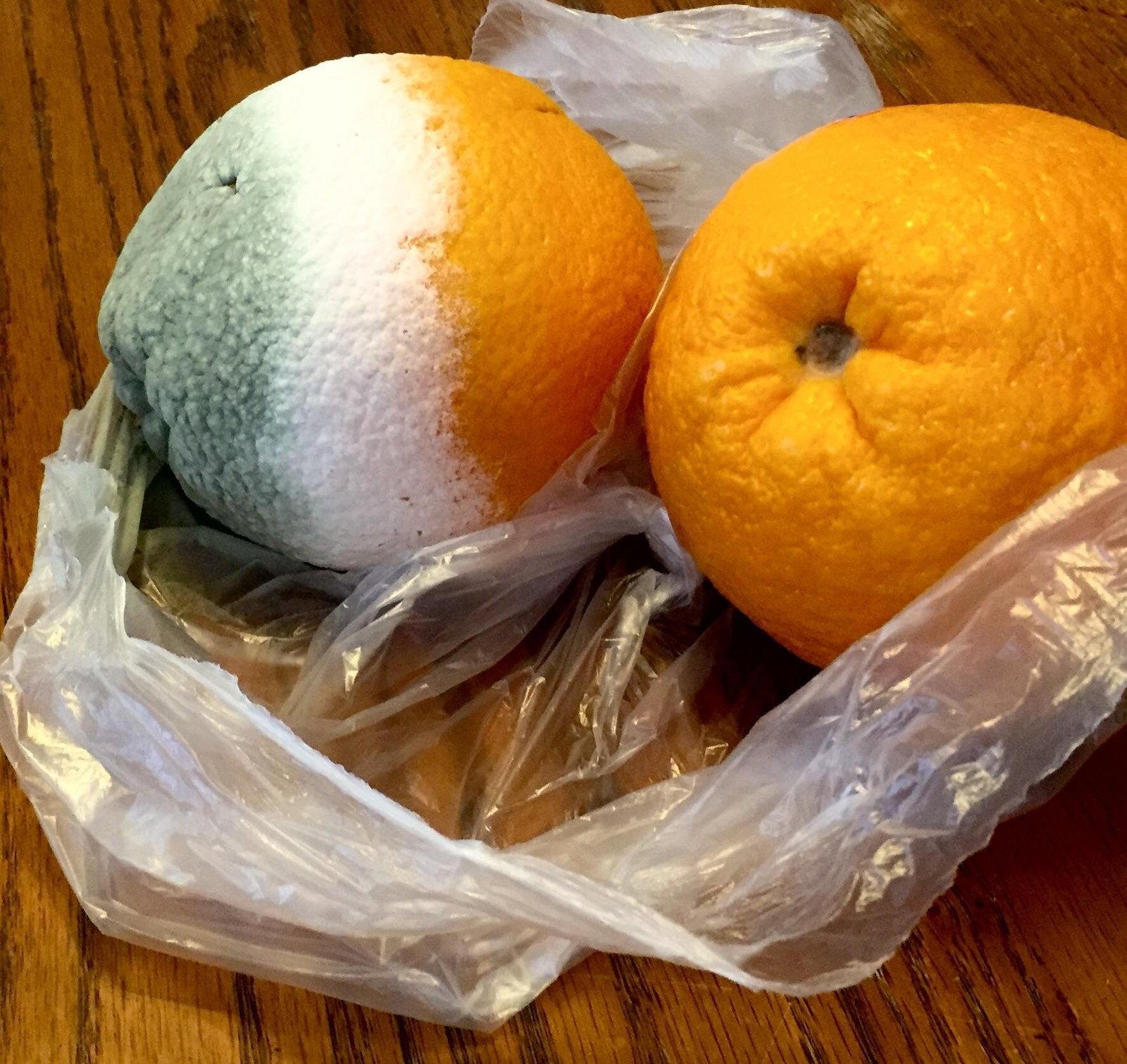 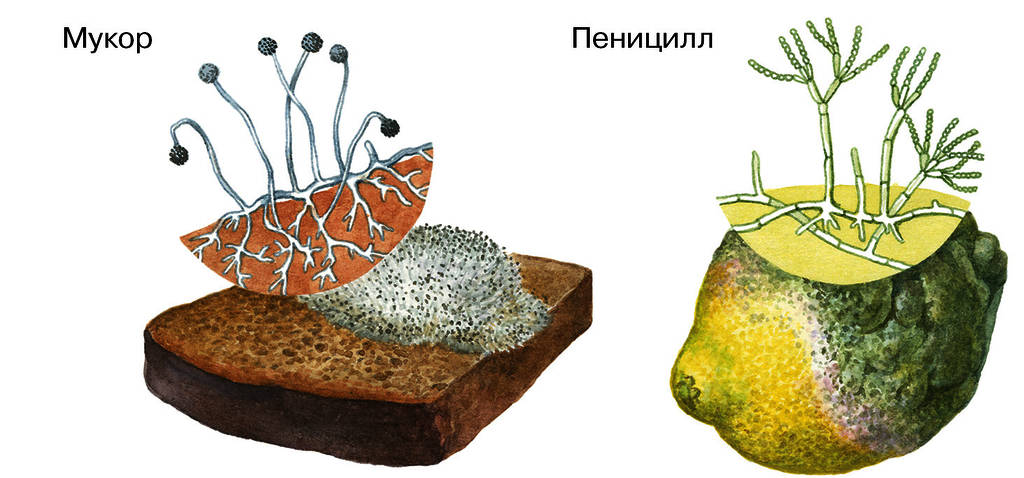 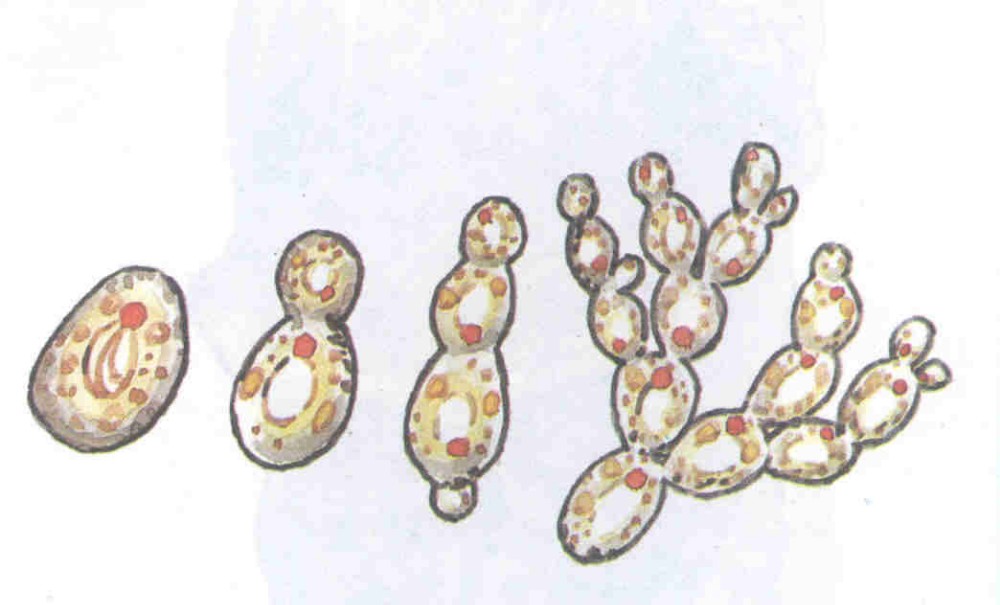 дрожжи
3) Паразиты:
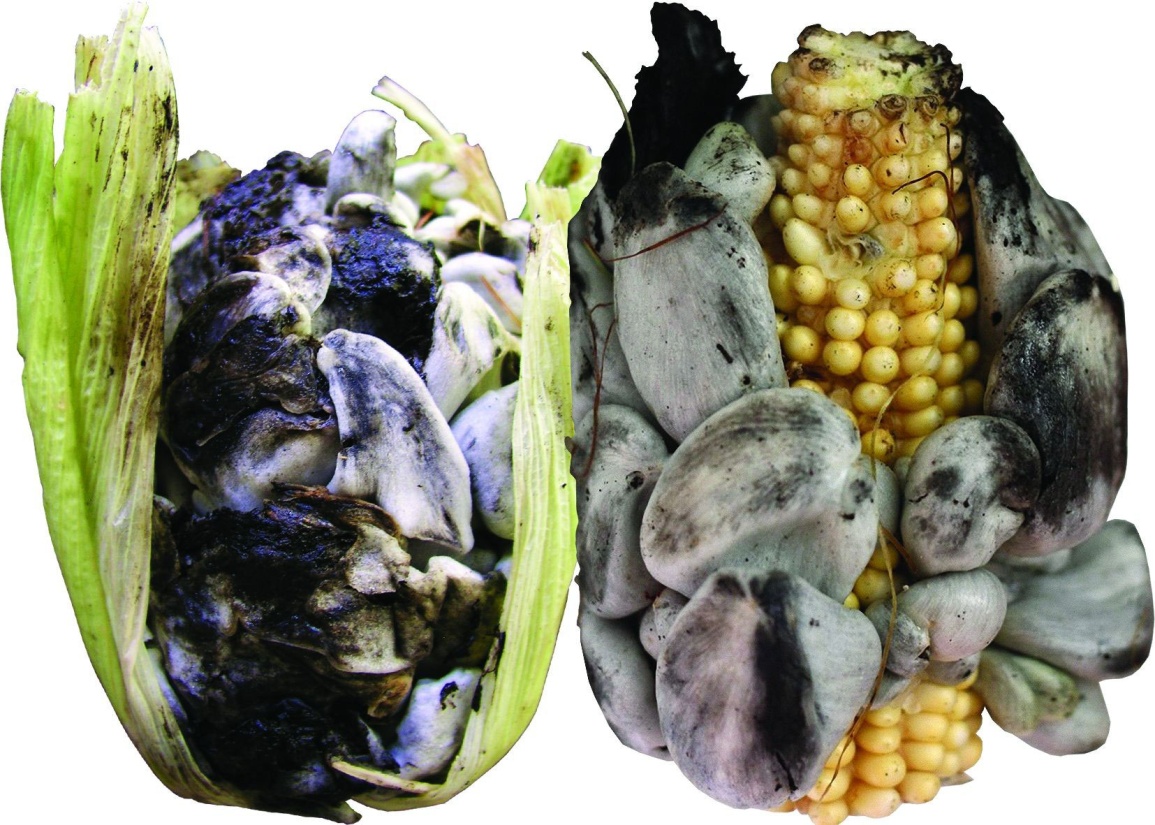 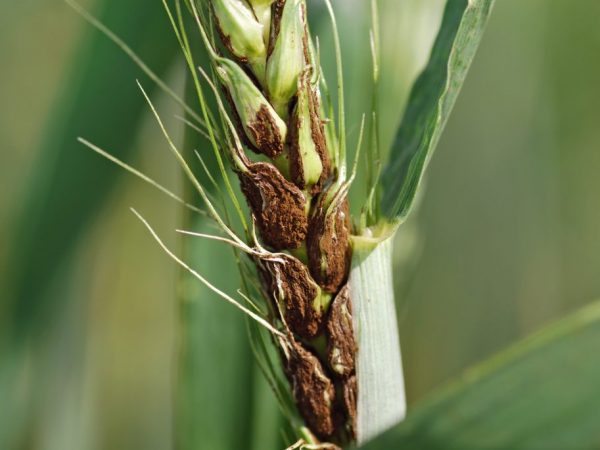 Головня
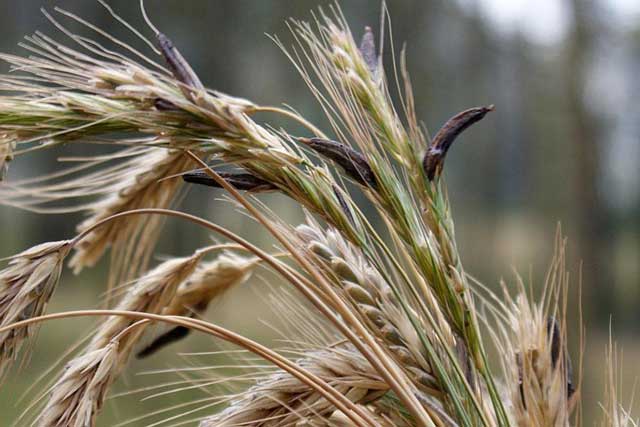 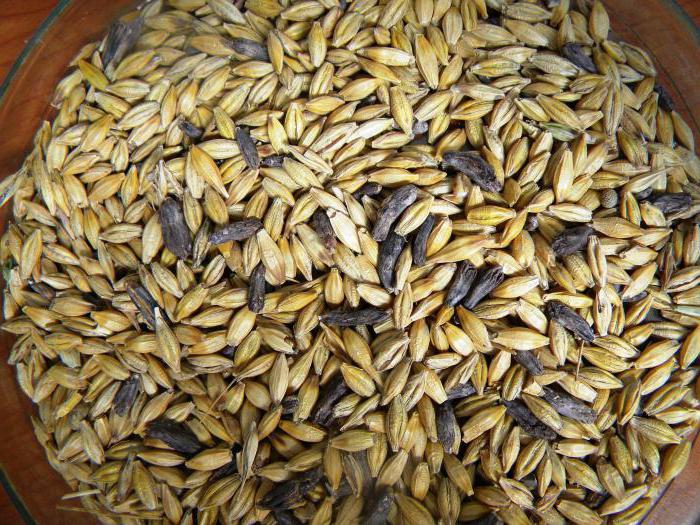 Спорынья
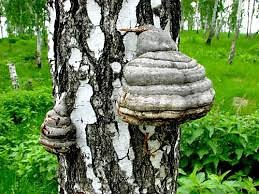 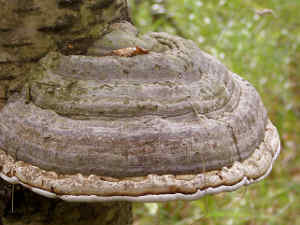 Трутовик
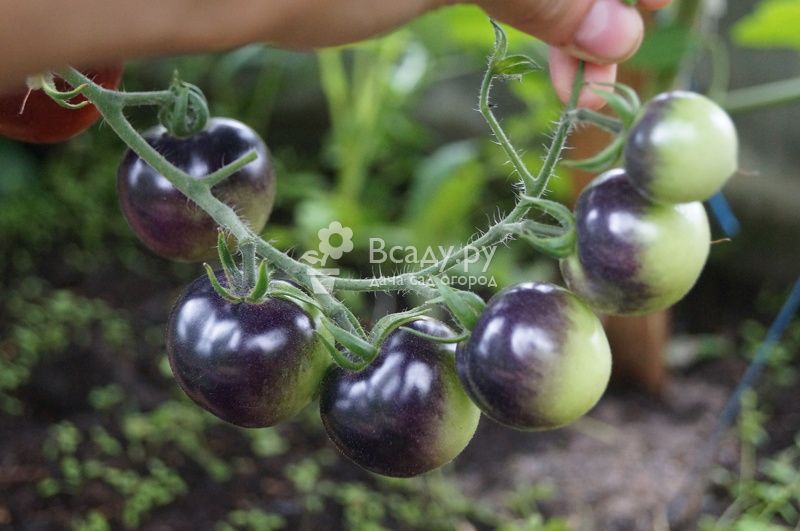 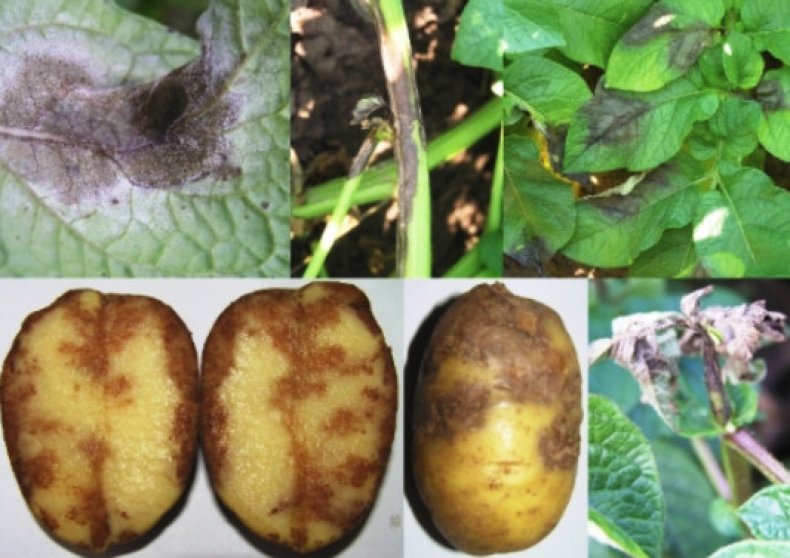 Фитофтора
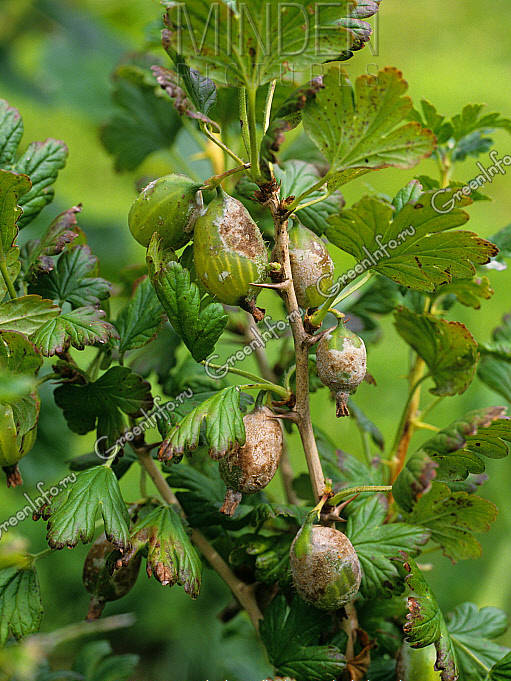 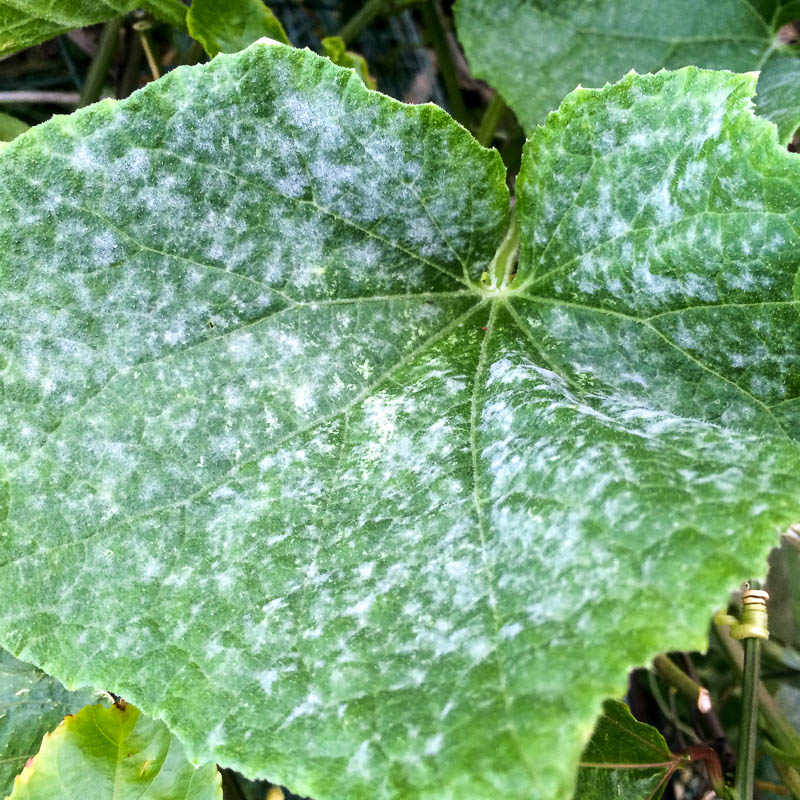 Мучнистая роса
4) Хищники:
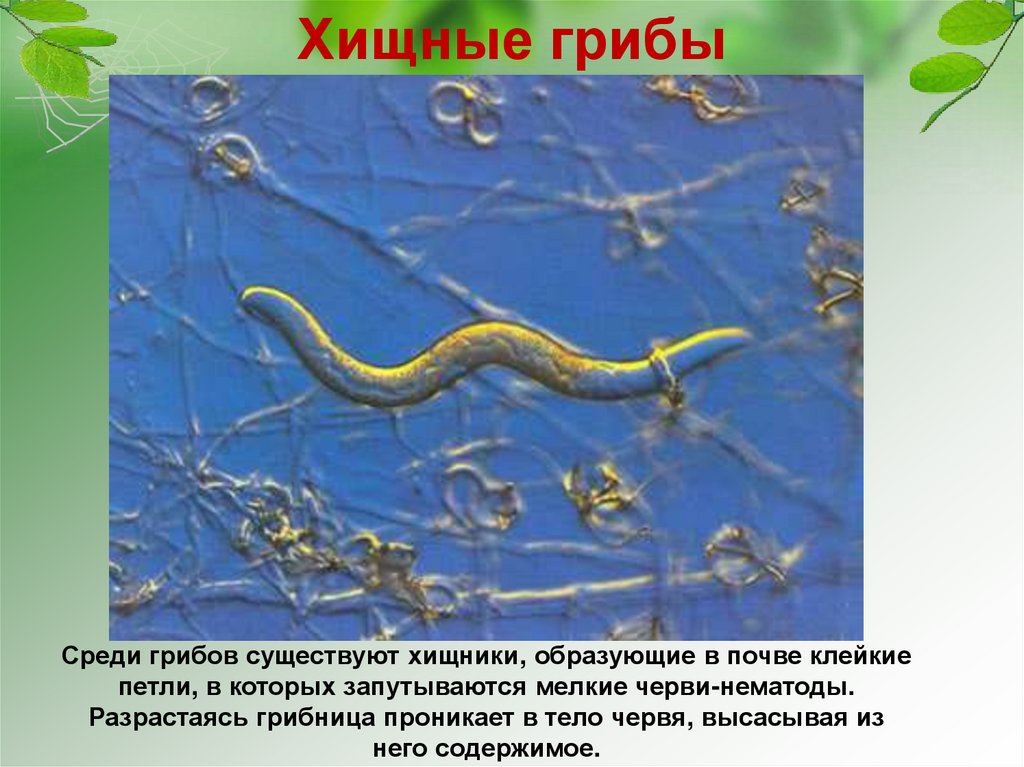